Duluth Airport Master Plan
Project Update
June 16, 2020
Recent Progress
Air Traffic Control Tower 
Remote tower concept – stakeholder meeting
Taxiway and apron network
Continued alternatives refinement
148th feedback meeting
FAA/MnDOT feedback meeting
Next Steps
Stakeholder meetings (virtual)
Master Plan Advisory Committee (June 17)
Taxiway and apron alternatives 
TAC Meeting #3 (June 30)
Forecasts submittal to FAA 
Facility recommendations analysis
FAR Part 150 Update – Duluth (DLH)
Project Update  |  May 2020
Recent progress
Noise Compatibility Program Alternatives
Compile Suggested Noise Abatement Alternatives
Begin Evaluation of Noise Abatement Alternatives
Begin Evaluation of Land Use Management Alternatives
Coordination with 148th on future runway usage
Next Steps | 5
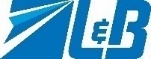 Next Steps
Noise Compatibility Program
Continued coordination with 148th on future runway usage 
Continue Evaluation of Noise Abatement Alternatives
Continue Evaluation of Land Use Management Alternatives
Prepare Draft Documentation

Upcoming Meetings (virtual)
One on one stakeholder meetings – July 
Public Advisory Committee – July 2020 
Public Workshop (open house) – July 2020
Next Steps | 6
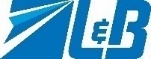